Design Charrette
What is a Design Charrette?
A Design Charrette is an intensive, hands-on workshop that brings people from different disciplines and backgrounds together with members of the community to explore design options for a particular area. It differs from a traditional community consultation process in that it is design based.
What are the items?
Slide Rule
Question and Challenge cards
The name of the movement
Other ideas
The Asthma Slide Rule - front
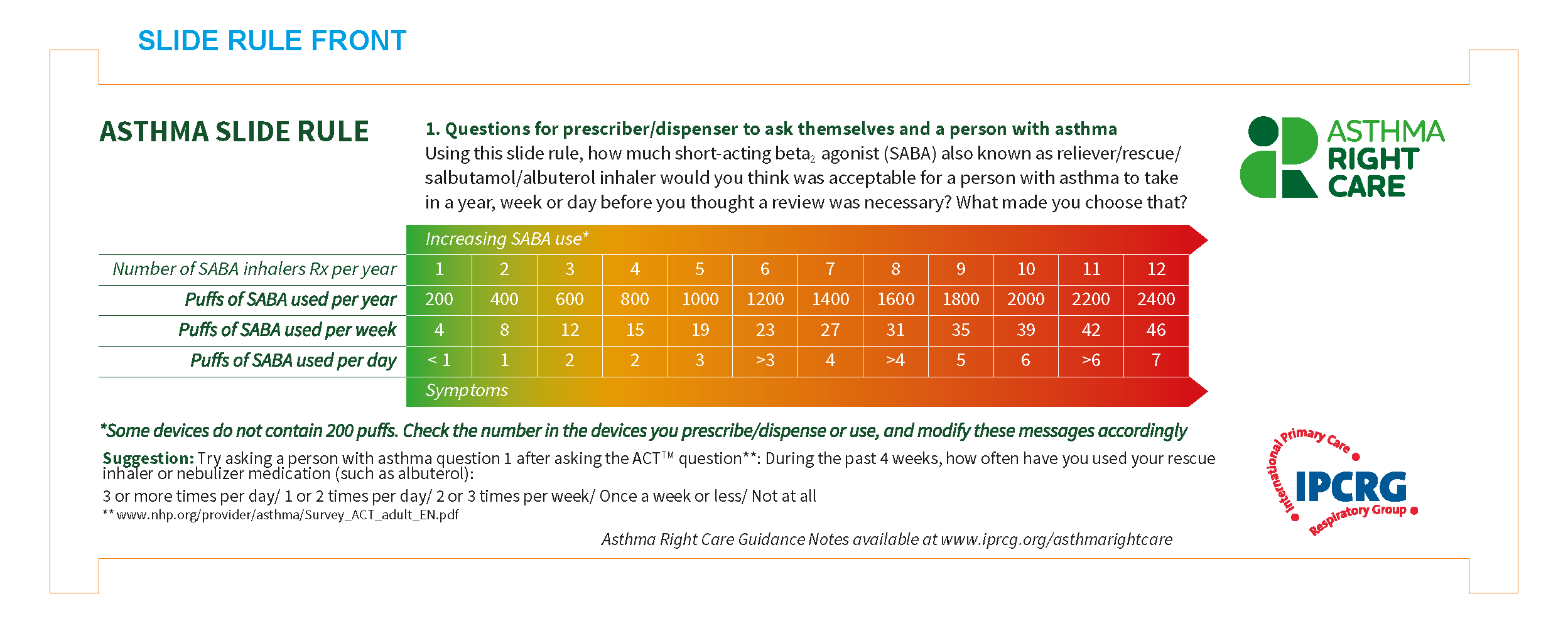 The Asthma Slide Rule - back
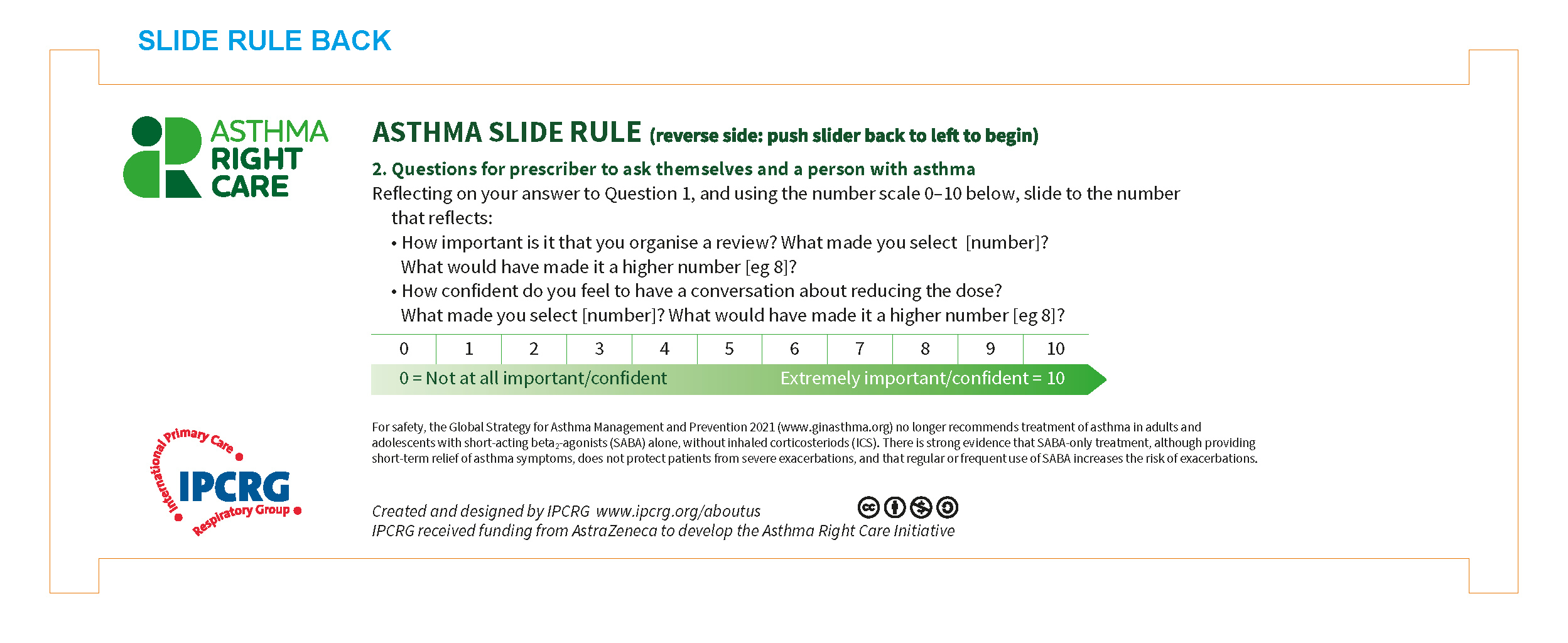 Inspired by Whose Shoes board game
Hypotheses:
Husbands are vital determinants of the likelihood of facility-based delivery by women in LICs in their roles as bread winners, key decision makers in the household and control over economic resources [5]. Involving men in maternal health encourages spousal communication, the making of birth plans and the uptake of health facility based deliveries in a timely manner
https://bmcpregnancychildbirth.biomedcentral.com/articles/10.1186/s12884-018-1704-6
Inspired by Whose Shoes board game
Hypotheses:
Health belief model theory: what people know and think affects how they act. An individual’s readiness to act is influenced by perceptions of whether one is susceptible or not to the health problem, how serious the problem is and benefits of avoiding the problem
https://bmcpregnancychildbirth.biomedcentral.com/articles/10.1186/s12884-018-1704-6
Example: `Whose Shoes?` Can an educational board game engage Ugandan men in pregnancy and childbirth?
https://bmcpregnancychildbirth.biomedcentral.com/articles/10.1186/s12884-018-1704-6
Findings on educational board games
Offer a unique approach to present health information to target group
Learning is reinforced through group discussions supporting peer-to-peer interactions 
Communication tool that bridges gap between awareness and behaviour change 
Cost effective mechanism for improving health literacy skills amongst literate and illiterate populations 
Visual metaphor gives players an opportunity to acquire new knowledge through the content of the game:
can enhance critical thinking, collective learning and inter-personal communication in a relaxed environment
Question & Challenge Cards
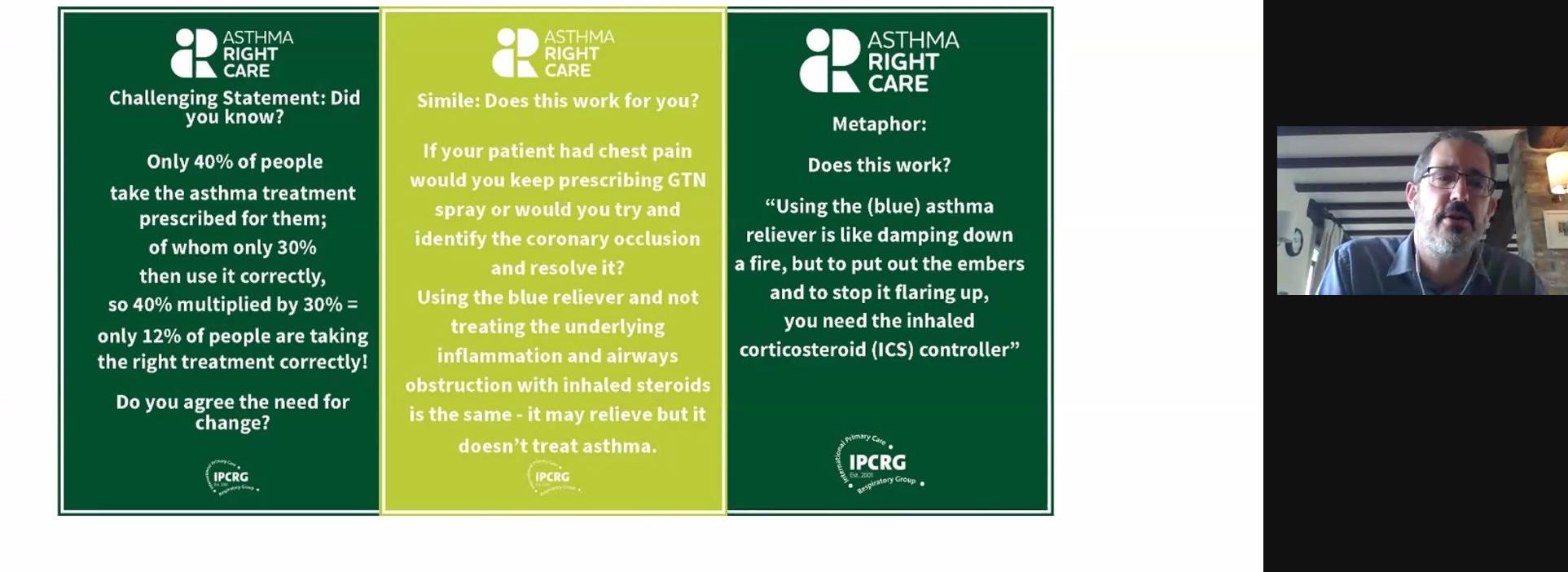 Portuguese Logo
In Portugal the Asthma Right Care colours and icon were used but the logo uses the words “Proper care for the person with asthma”. 

The initials CAPA also mean cloak or cape, a protective cover.
UK Design Charrette
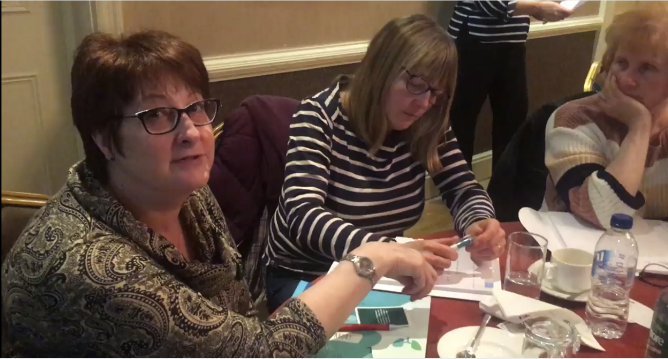 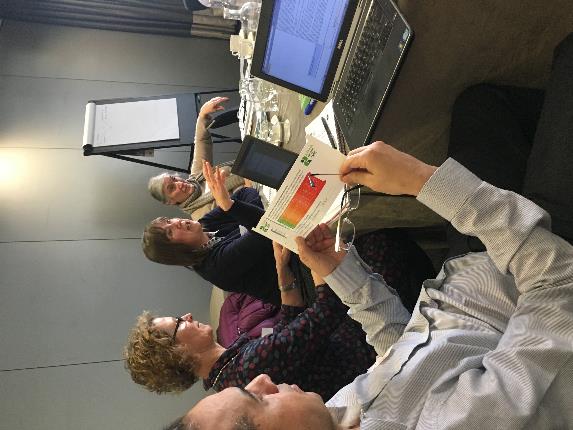 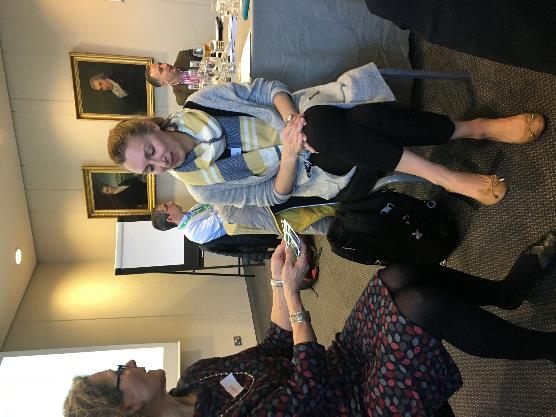 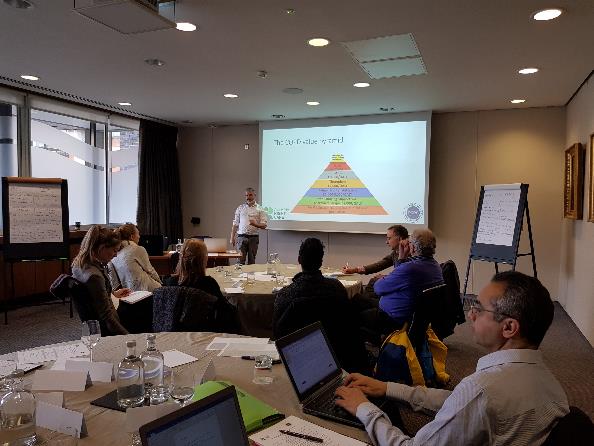 UK – 3 Billboards
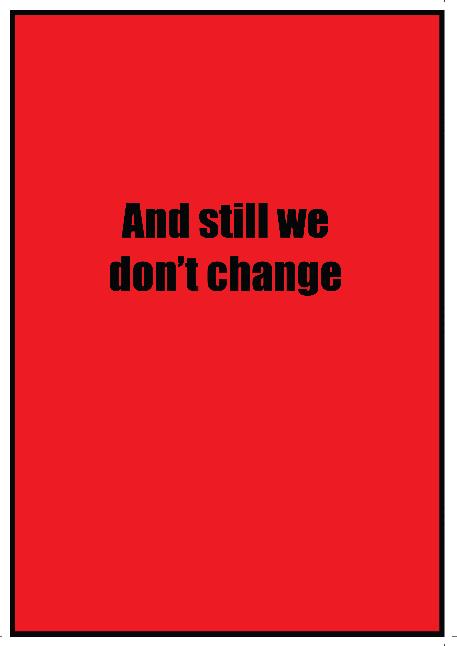 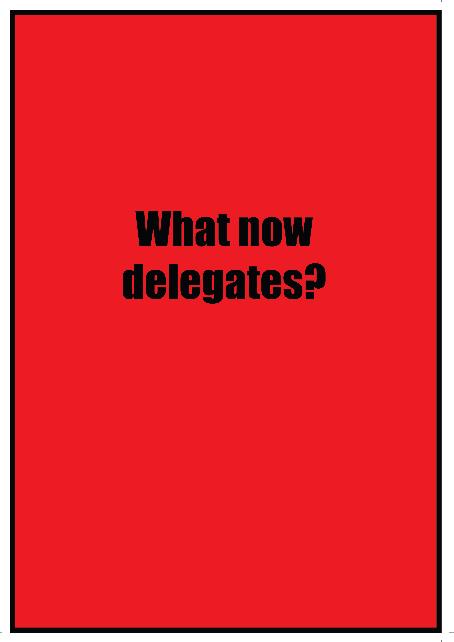 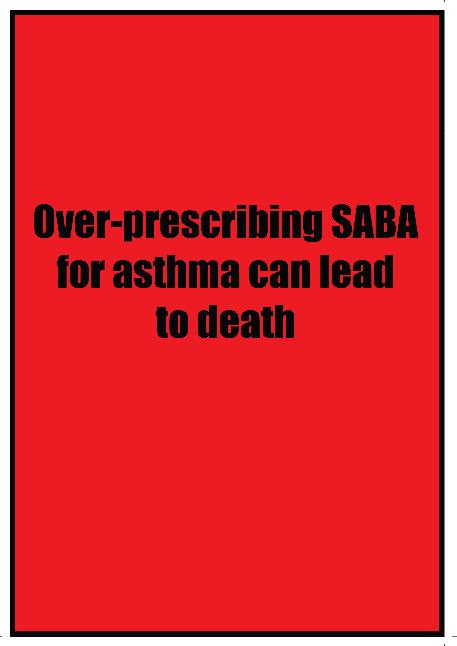 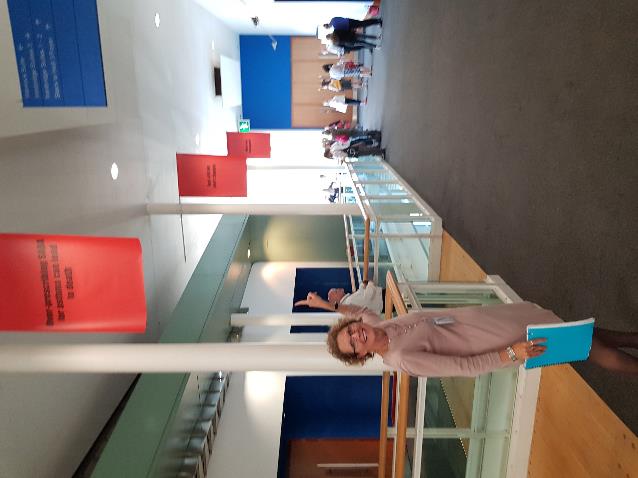 Portuguese Design Charrette
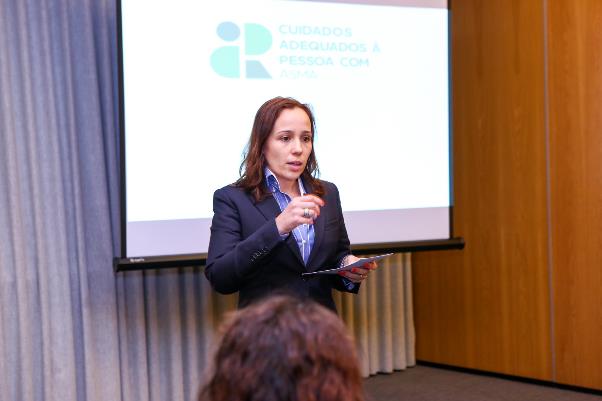 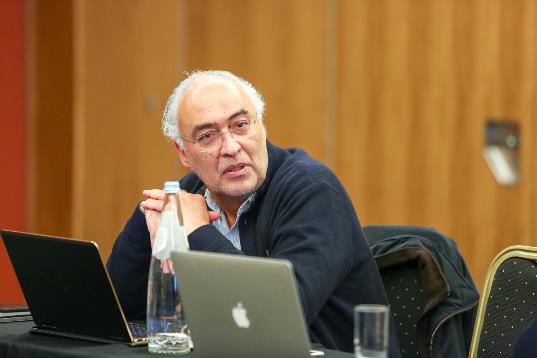 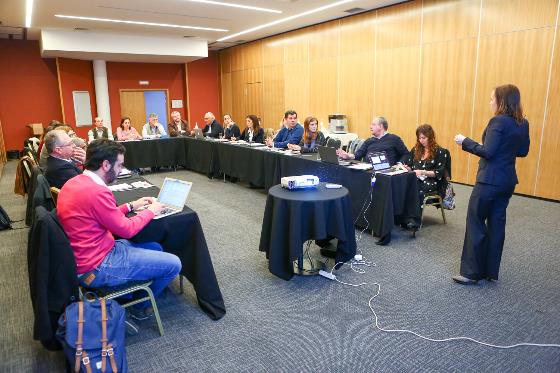 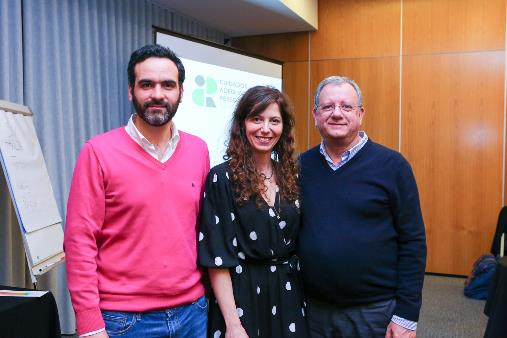 https://vimeo.com/637430048
Spanish Design Charrette
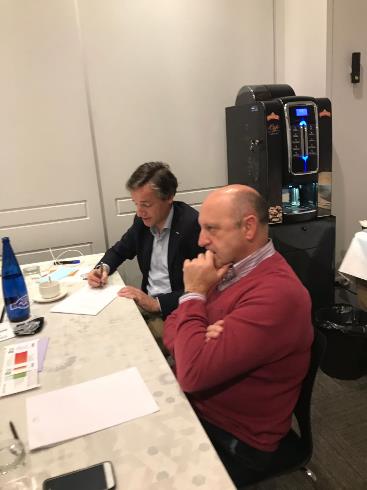 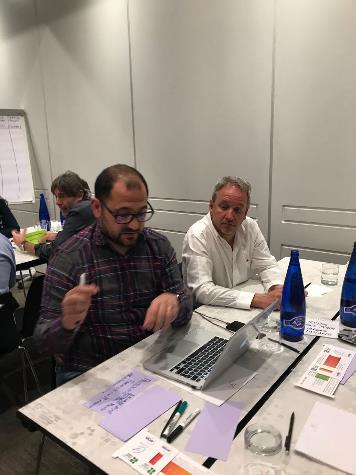 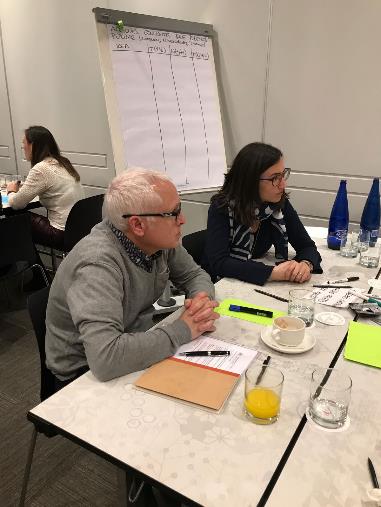 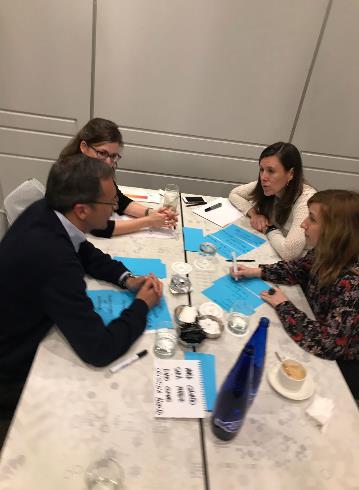 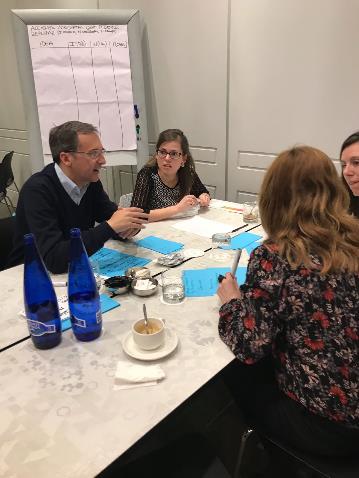 Spanish Workshop on Asthma Right Care
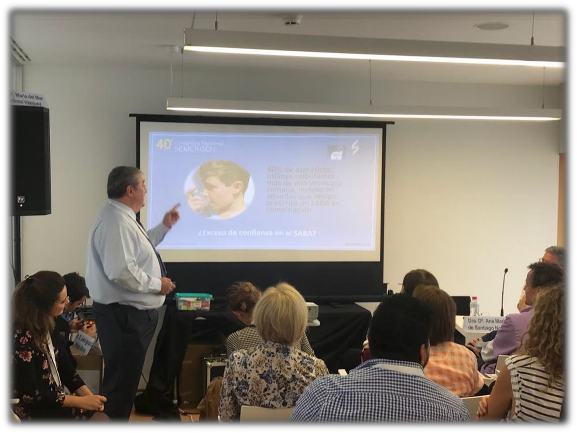 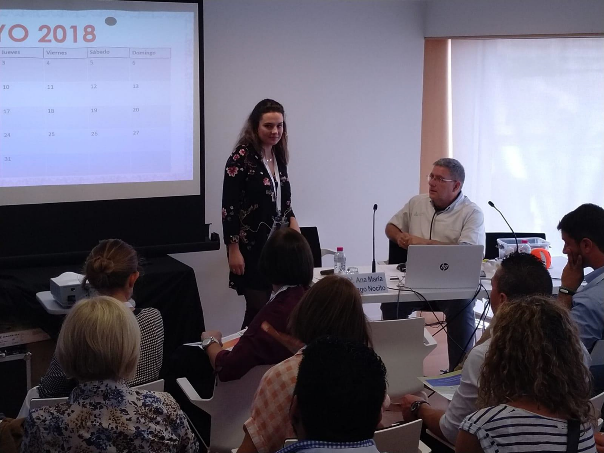 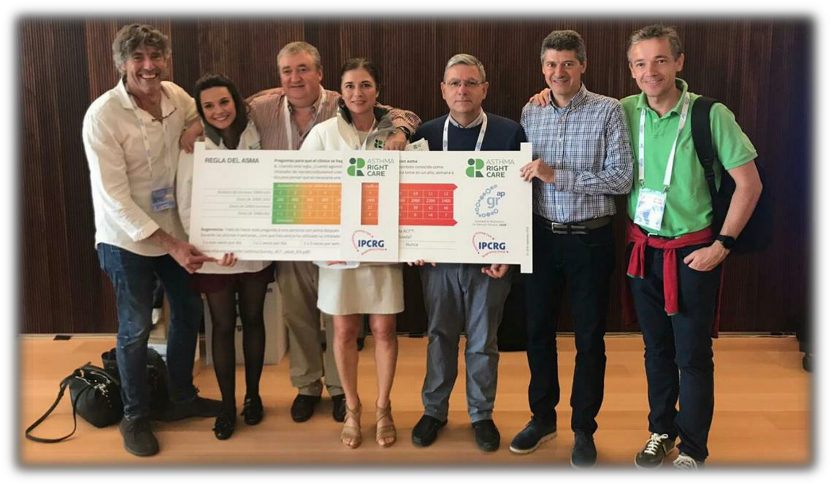 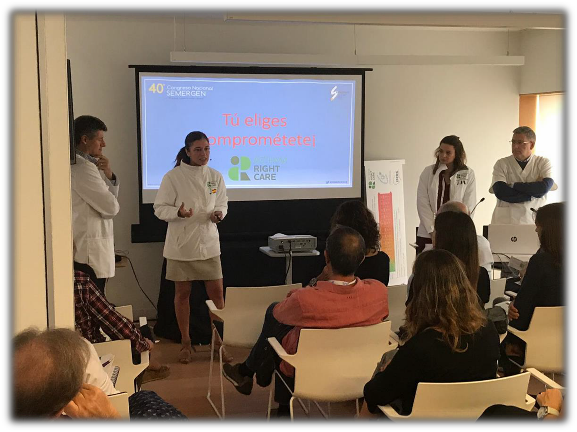 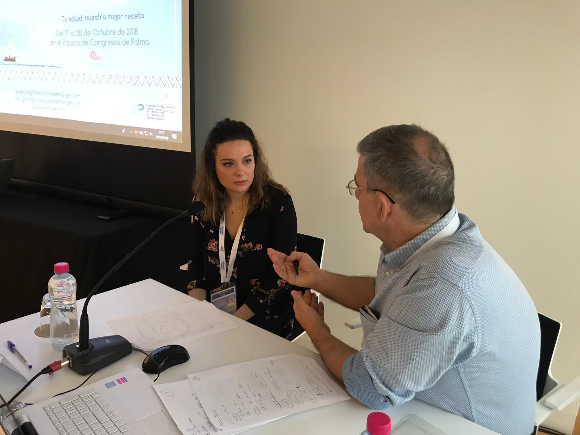 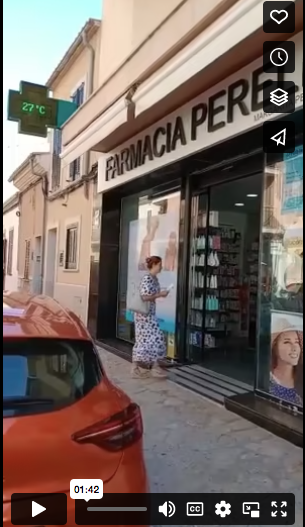 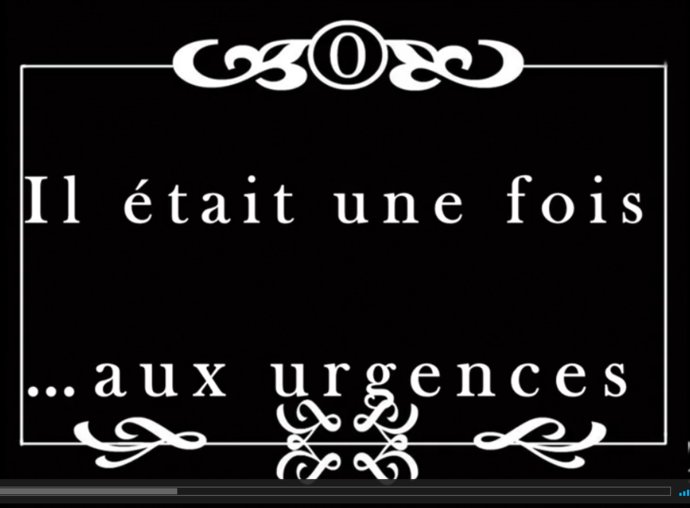 https://vimeo.com/597150943